Молярная масса
Моль- это количество вещества, в котором содержится столько же мельчайших частиц, сколько в 12 г одного из изотопов углерода — C12.
Для всех химических веществ это количество одинаково и представляет собой число Авогадро.
NA = 6,02 · 1023 моль-1.
Молярная масса — это масса одного моля вещества, она измеряется в граммах деленных на моль (г/моль). Данная величина представляет собой отношение массы вещества к его количеству, которое измеряется в молях.
молярная масса:
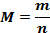 ,где m -абсолютная  масса вещества, а n -количество вещества.
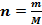 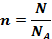 ,где  N — число структурных единиц
в 1 моле любого химического вещества содержится одинаковое количество молекул (и оно равно числу Авогадро), молярные массы разных веществ отличаются.
Все потому, что отличаются атомы, которые входят в состав этих молекул
Относительные атомная и молекулярная массы
Относительная атомная масса вещества (Ar) показывает, во сколько раз его атом больше 1/12 атома углерода.
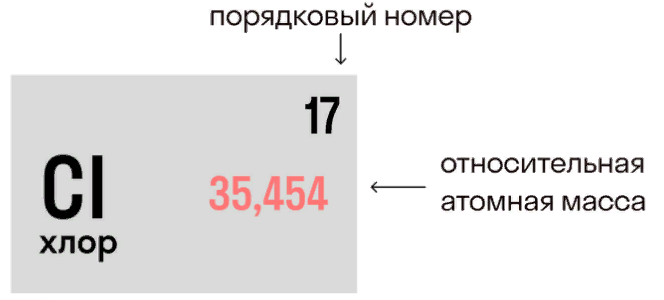 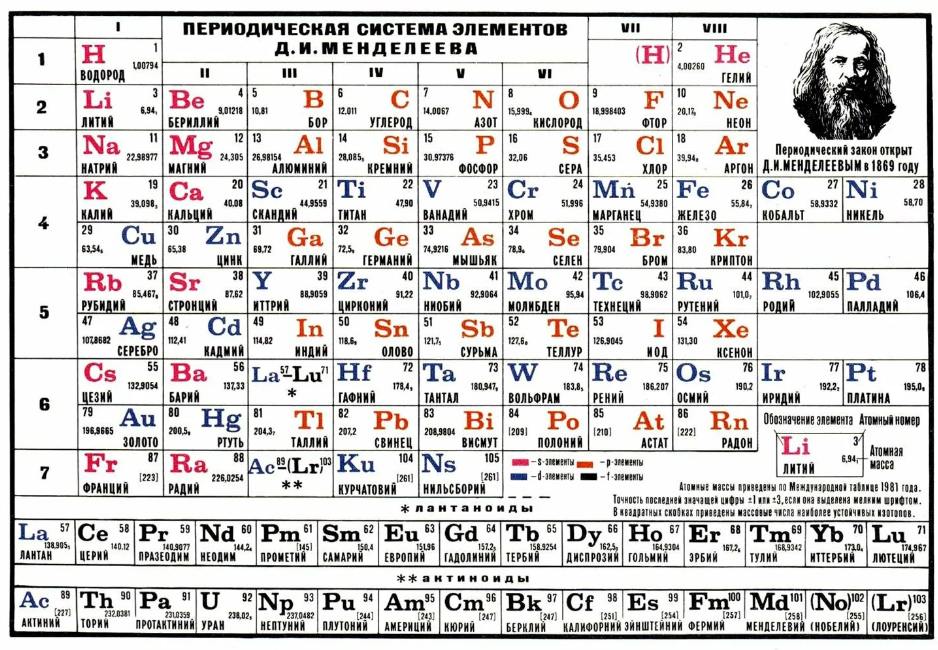 Относительная молекулярная масса (Mr) складывается из Ar каждого атома в молекуле вещества с учетом индексов. Она показывает, на сколько  масса молекулы больше 1/12 атома углерода.
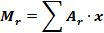 где  x — это количество атомов.
1)В молекуле хлорида натрия NaCl есть 1 атом натрия и 1 атом хлора, при этом Ar(Na) = 23, Ar (Cl) = 35,5.
Mr(NaCl) = 23 + 35,5 = 58,5.
2)В молекуле NaNO2 есть 1 атом натрия, 1 атом азота и 2 атома кислорода.
Ar(Na) = 23, Ar(N) = 14, Ar(O) = 16.
Mr(NaNO2) = 23 + 14 + 16 · 2 = 69.
3) в молекуле аммиака NH3 есть 1 атом азота N и 3 атома водорода Н
Ar(N)=14; Ar(Н)=1
 Mr(NH3)= Ar(N)+3 Ar(Н)=14+3∙1=17
Молярная масса вещества численно равна относительной молекулярной массе: 
М=Мr
Пользуясь этим, можно найти количество вещества (в молях), если нам известны его абсолютная m и молярная масса M.
Количество вещества
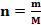 1.Как определить, какое количество вещества включают 350 г сульфата бария BaSO4?
Воспользуемся формулой
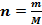 Мы помним, что M = Mr (значение молярной массы равно значению относительной молекулярной).
М(BaSO4) =Mr(BaSO4) = Ar(Ba) + Ar(S) + Ar(O)·4 =137+32+16·4 = 233 г/моль.
Подставим значение молярной массы в формулу:
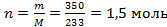 2.Некий объем CaCO3 содержит 3,01 1023 молекул. Как найти количество вещества, соответствующее данному объему?
Воспользуемся формулой
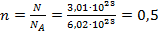 моль
3.Известно,что 300 г. вещества содержит 12,04∙1023 молекул.Чему равна молярная масса этого вещества?
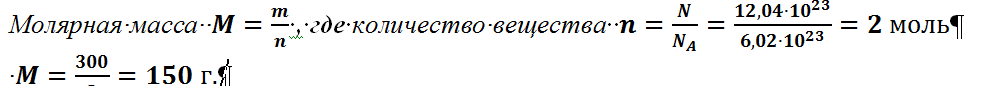 4.Определить молярную массу химического элемента , если в 100 г. содержится 15,05∙1023 молекул. Назовите это вещество.
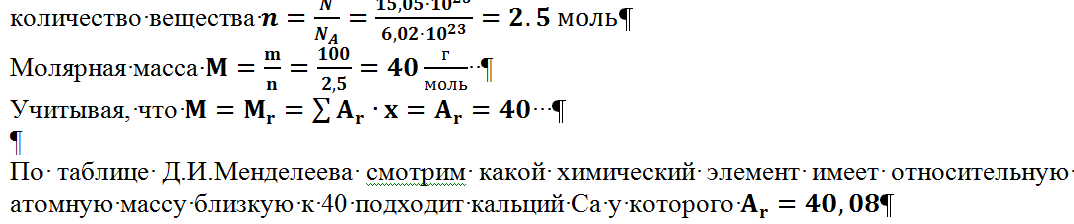 Молярный объем
Согласно закону Авогадро количество любого газа, равное 1 моль, будет занимать один и тот же объем, если газы рассматриваются при одинаковой температуре и давлении.
Молярный объем — это объем газа, взятого в количестве 1 моль.
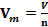 V — фактический объем газа
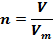 количество вещества
При стандартных физических условиях -температуре 0°С и давлении 1 атм или 760 мм ртутного столба, 1 моль газа занимает объем 22,4 л.
пример при нормальных условиях для азота при нормальных физических условий
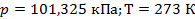 молярная масса равна М=28 кг/кмоль; плотность азота ρ=1.25 кг/м3 ,удельный объем
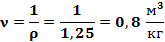 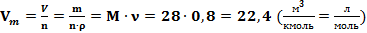 Пример 
1.Сколько молей содержится в 120 литрах газа при нормальных условиях?
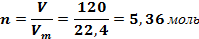 Рассчитаем по формуле
2.Какой объём займет водород в количестве n=0,7 моль
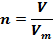 отсюда
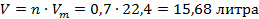 При нормальных условий удельный объём
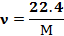 Плотность
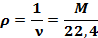 Относительная плотность одного газа по другому
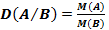 где A и B — некие газы
Как определить, во сколько раз угарный газ плотнее водорода?
Для начала найдем молярную массу CO и H2:
М(CO) = Mr(CO) = Ar(C) + Ar(O) = 12 + 16 = 28.
М(H) = Mr(H2) = 2 · Ar(H) = 2 · 1 = 2.
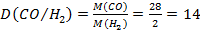 Как посчитать молярную массу газа х, о котором известно, что он в 10 раз плотнее углекислого газа CO2?
Подсчитаем для начала молярную массу углекислого газа:
M(CO2) = Mr(CO2) = 12 + 2 · 16 = 44.
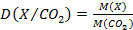 ,отсюда
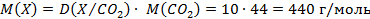